Work Flow For Trading Algorithm Currently Under Development
http://bit.ly/d9LC4d
http://bit.ly/d9LC4d
http://bit.ly/2dN2C6
http://bit.ly/2dN2C6
If not, iterate
If yes, trade with fresh money (own or via separately managed account)
http://bit.ly/9i4oiM
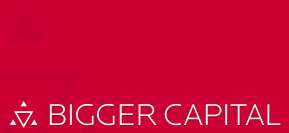 After a couple of years, if successful, start hedge fund